3D Segmentation
ImageJ Guide
Color Balance
2D             3D
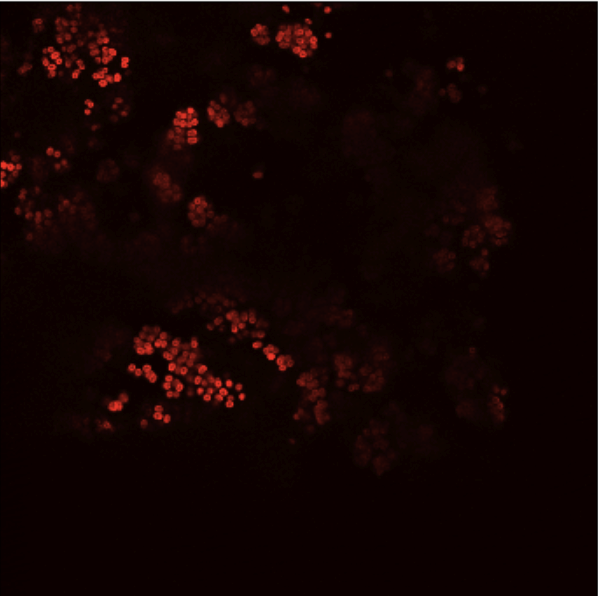 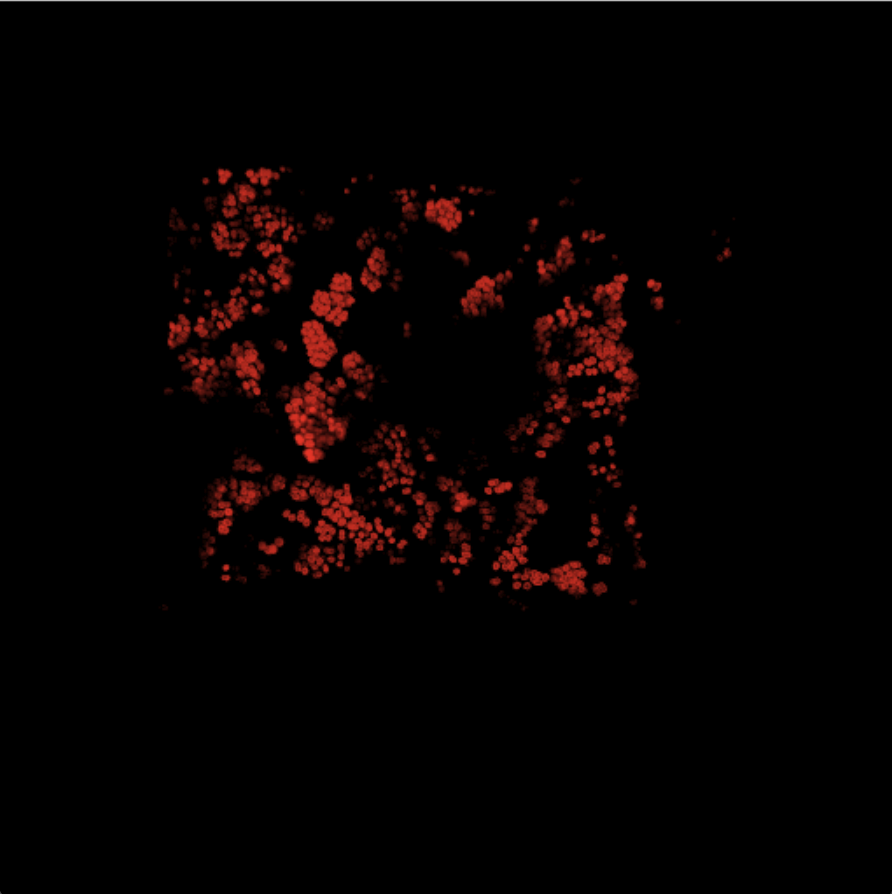 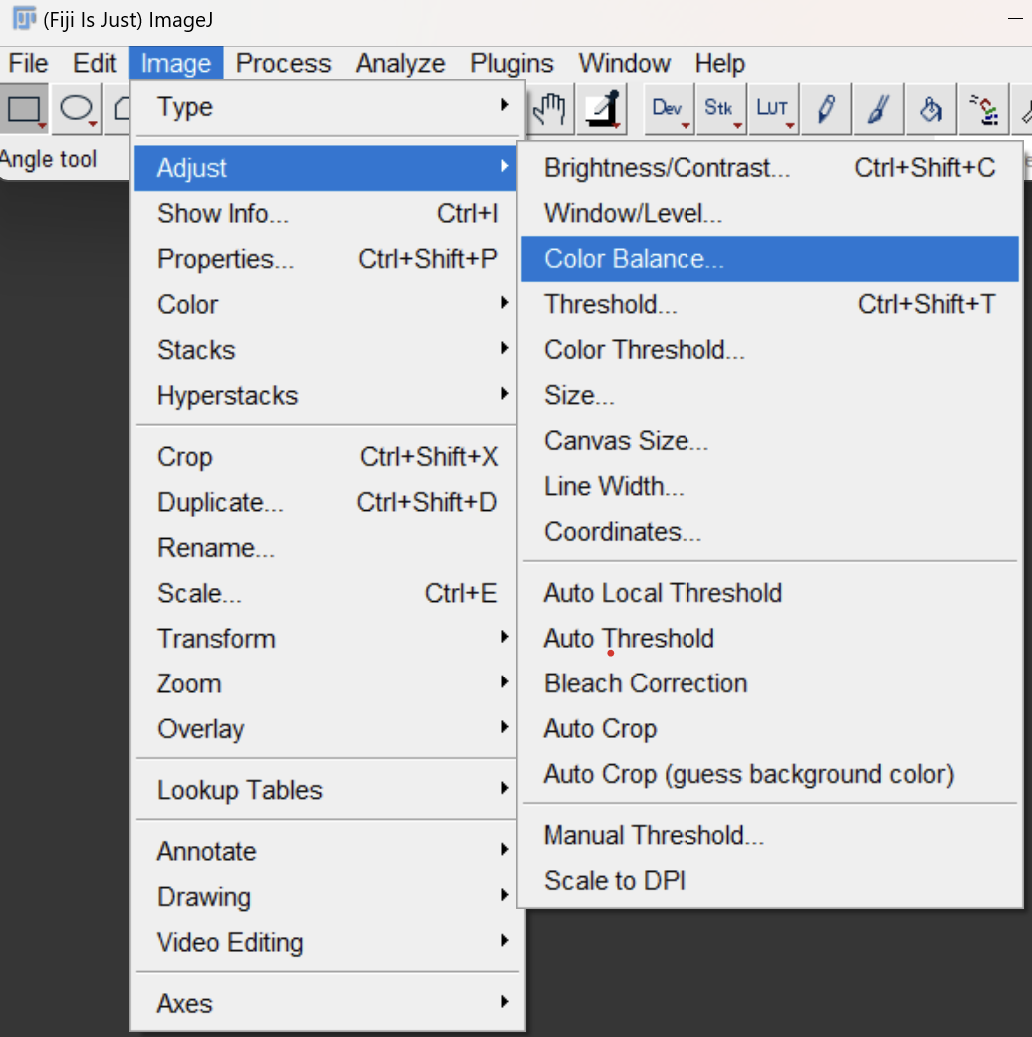 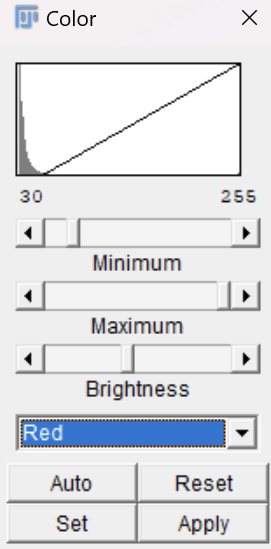 Before
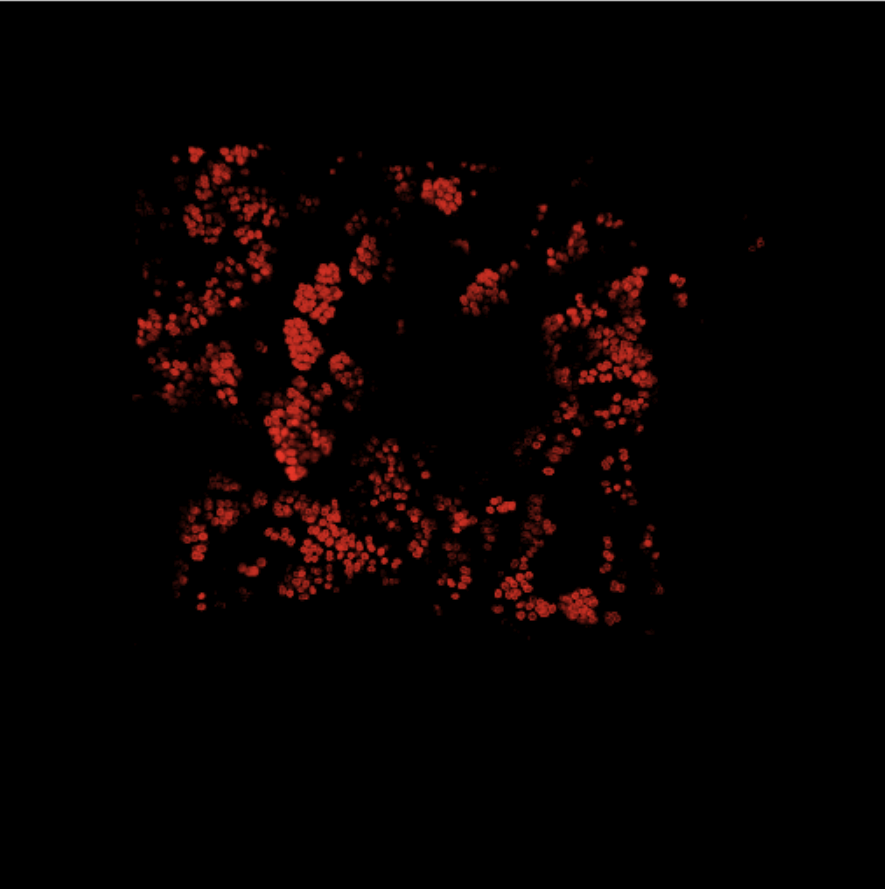 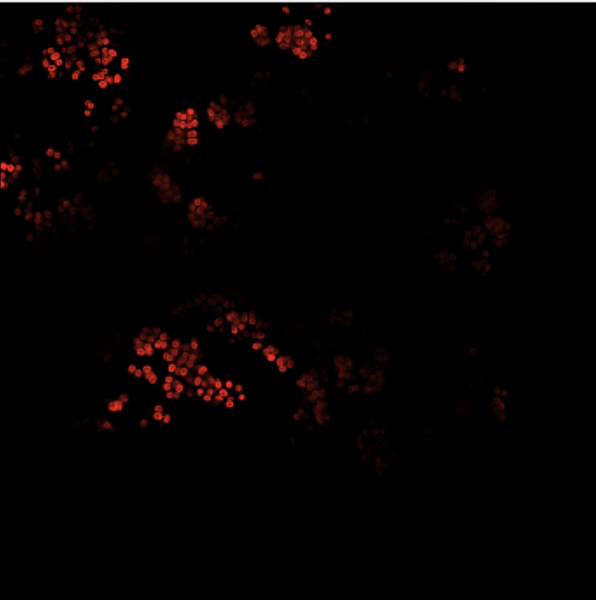 After
Morphology
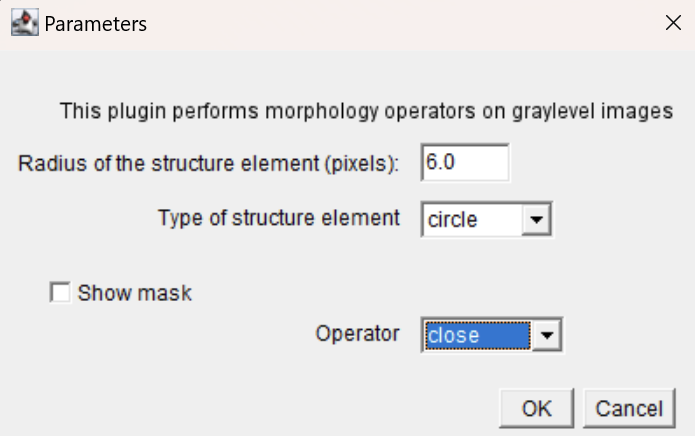 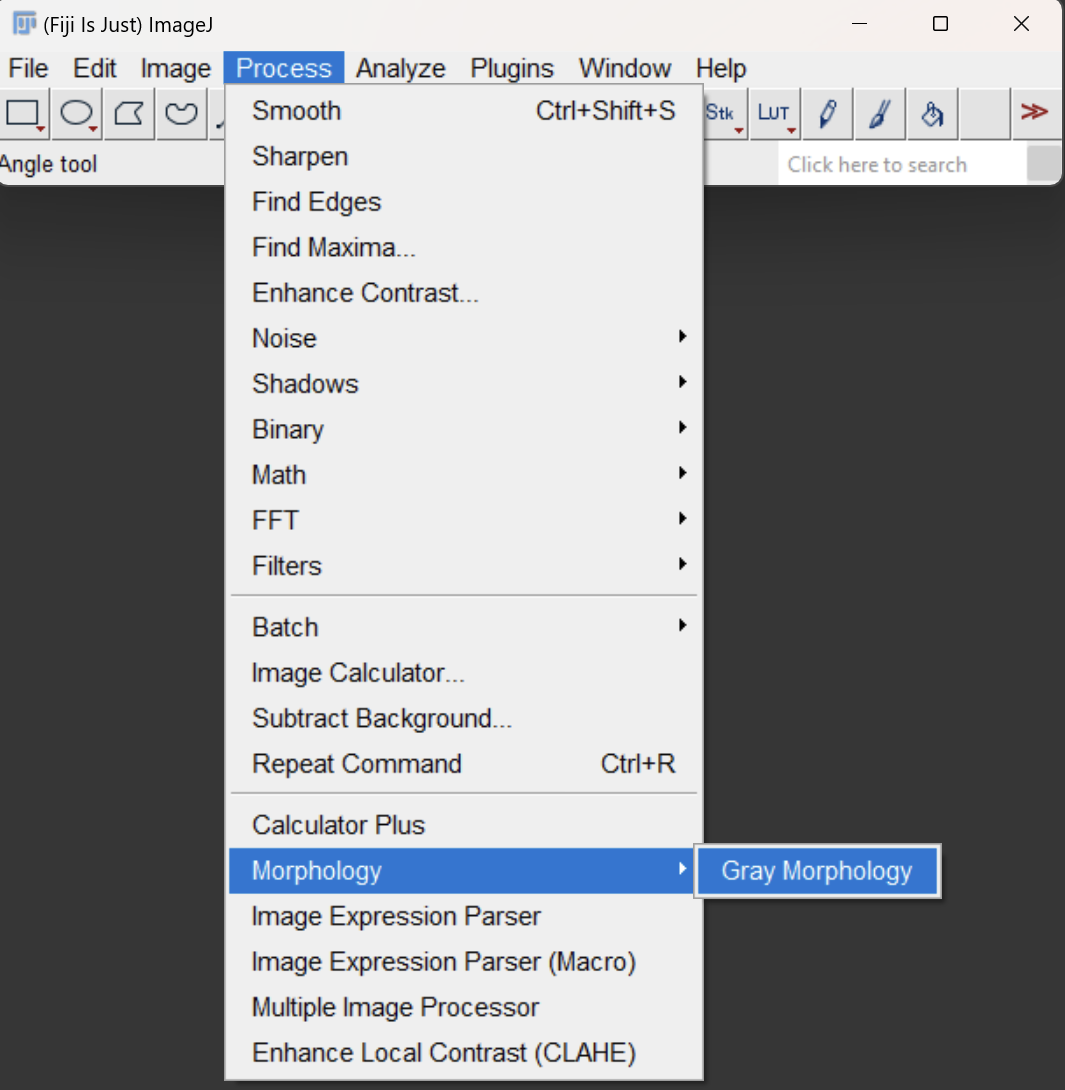 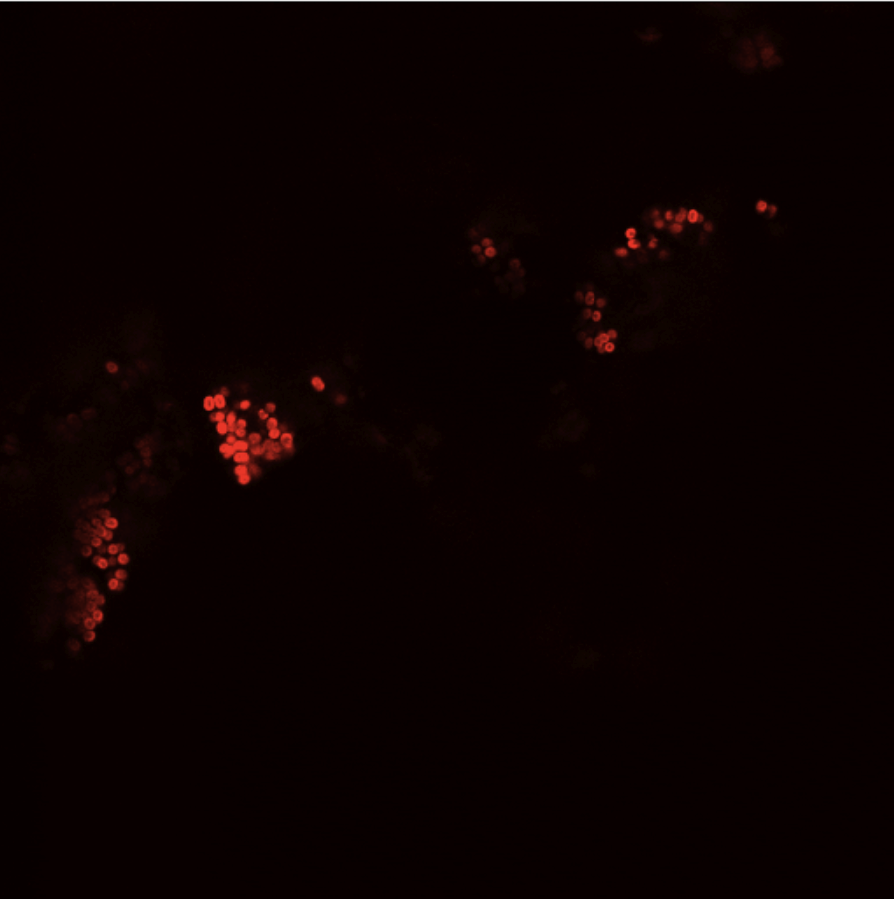 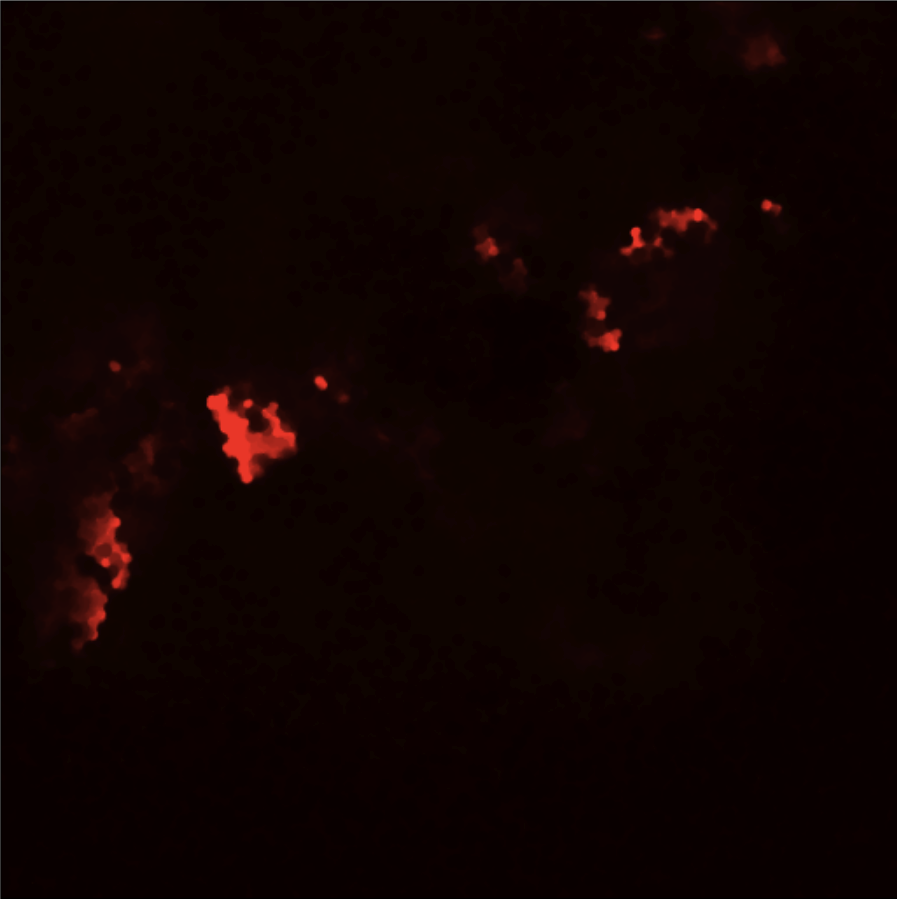 Segmentation 
*See Params File
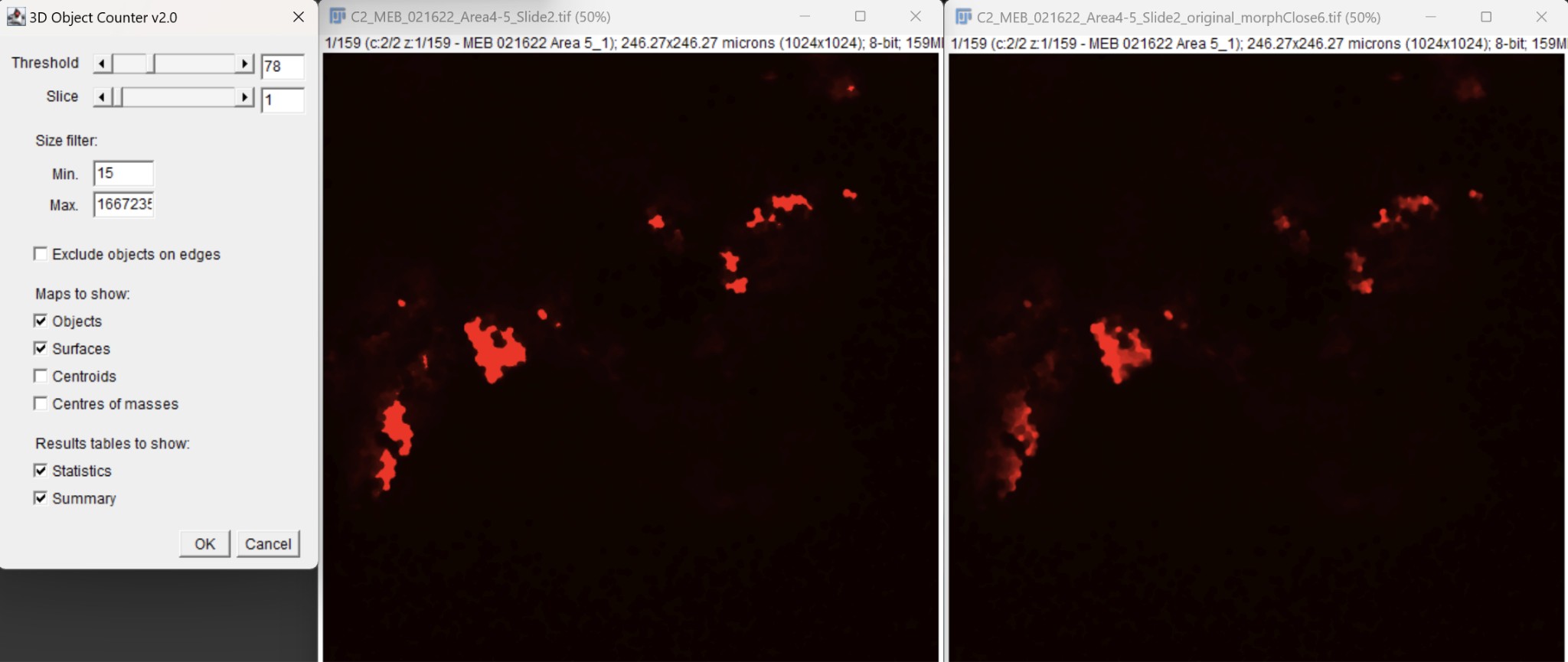 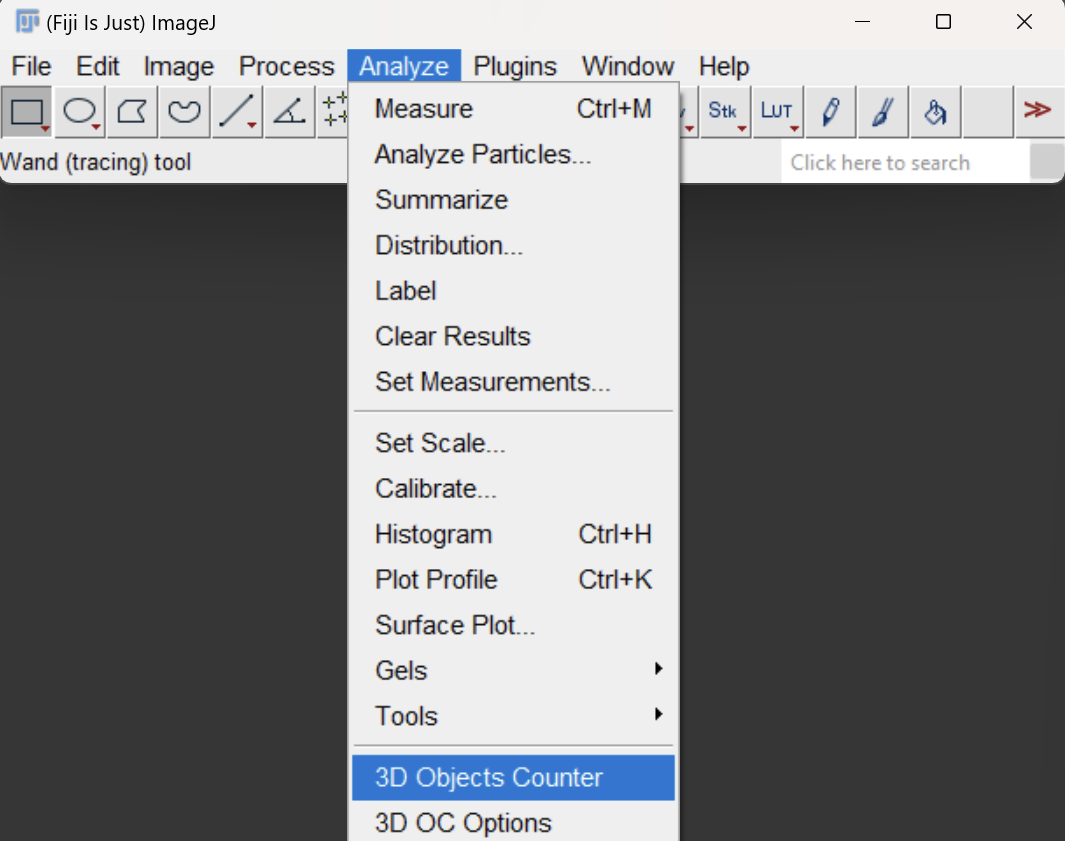 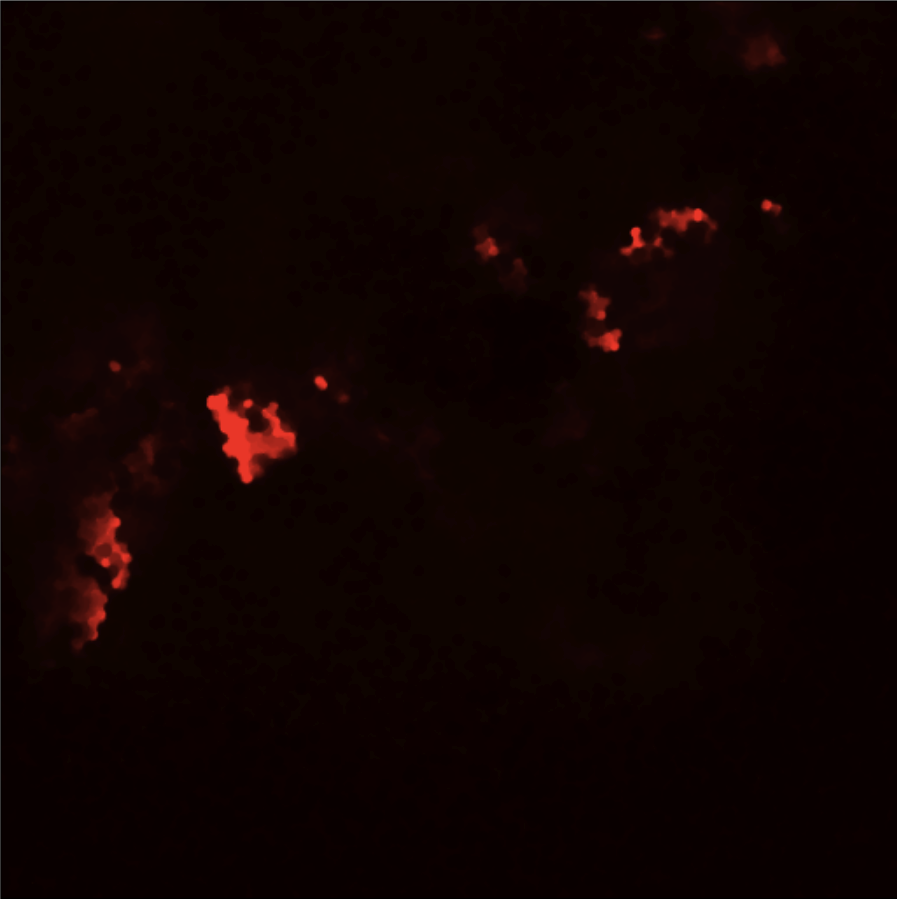 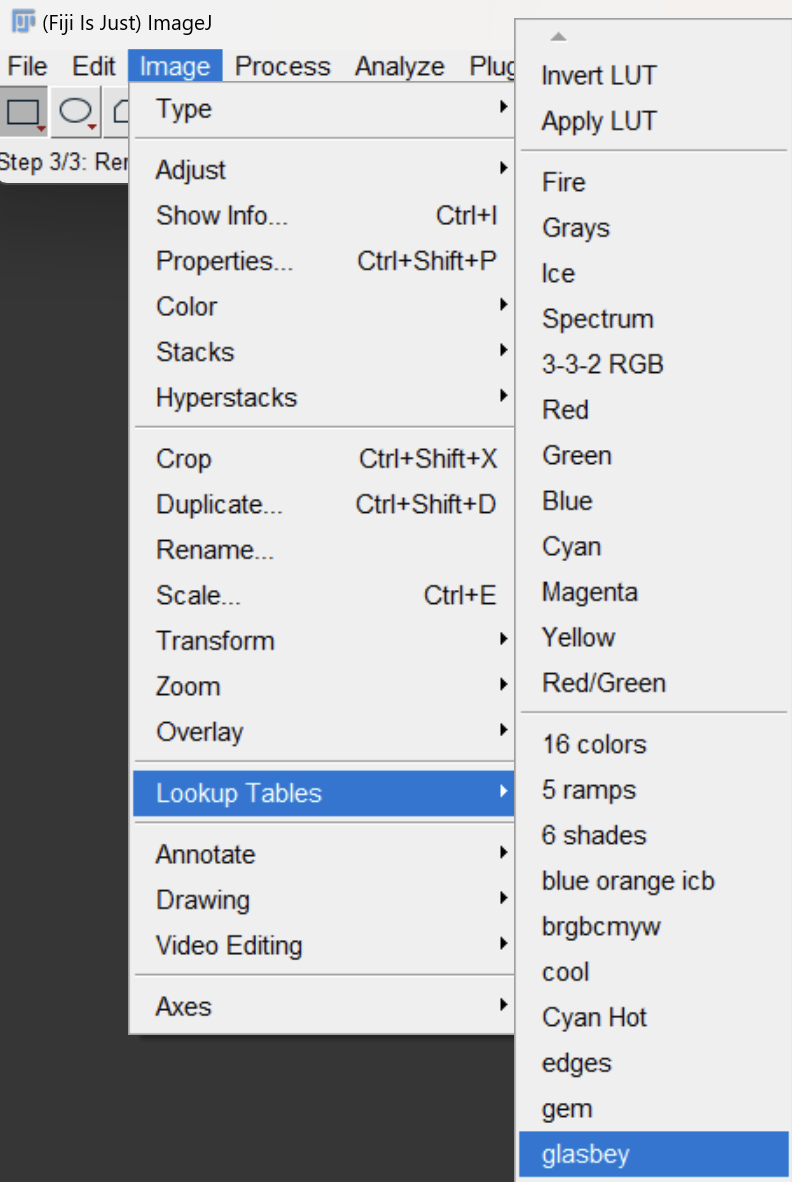 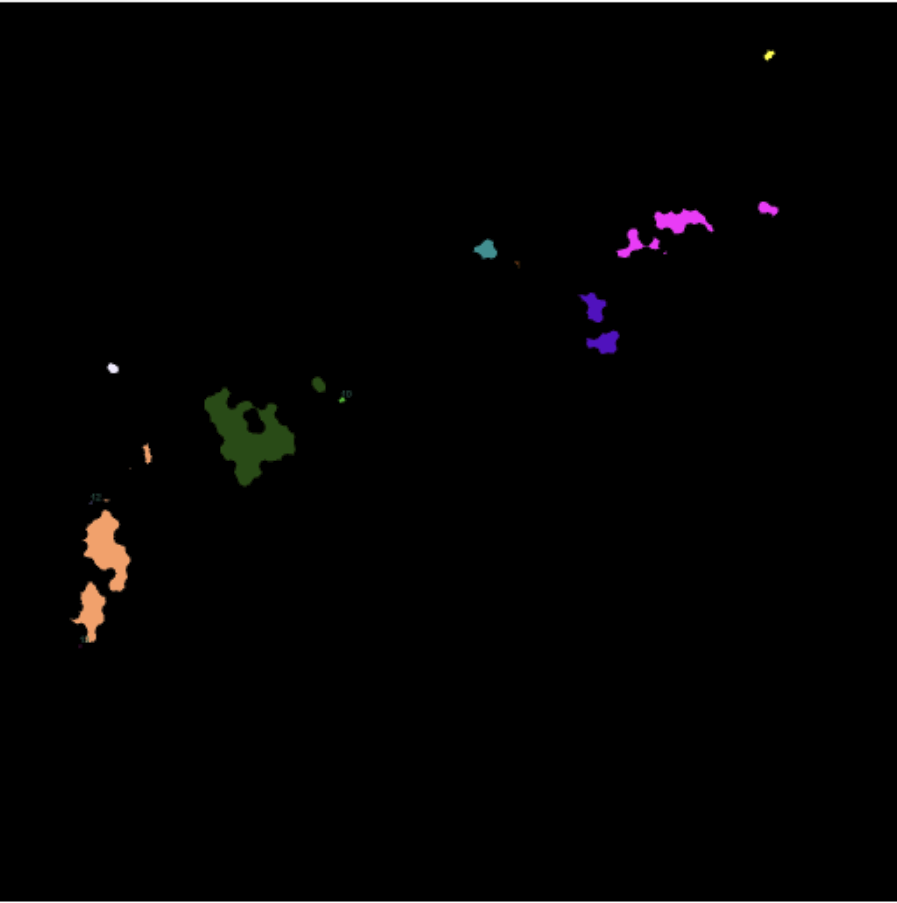 Change to Red (Optional)
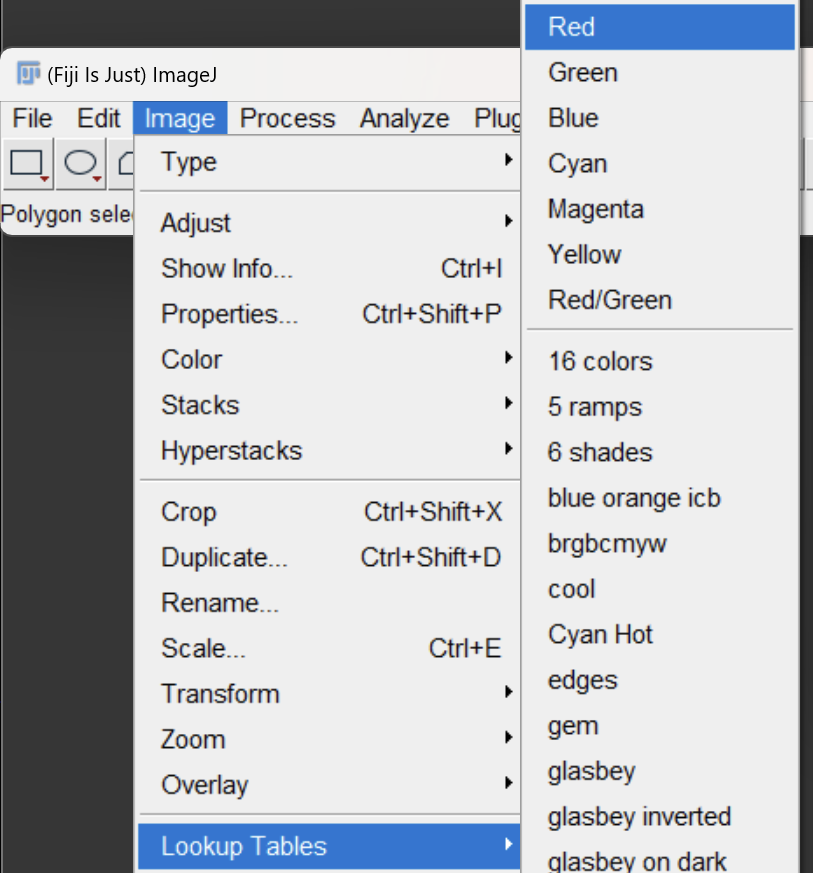 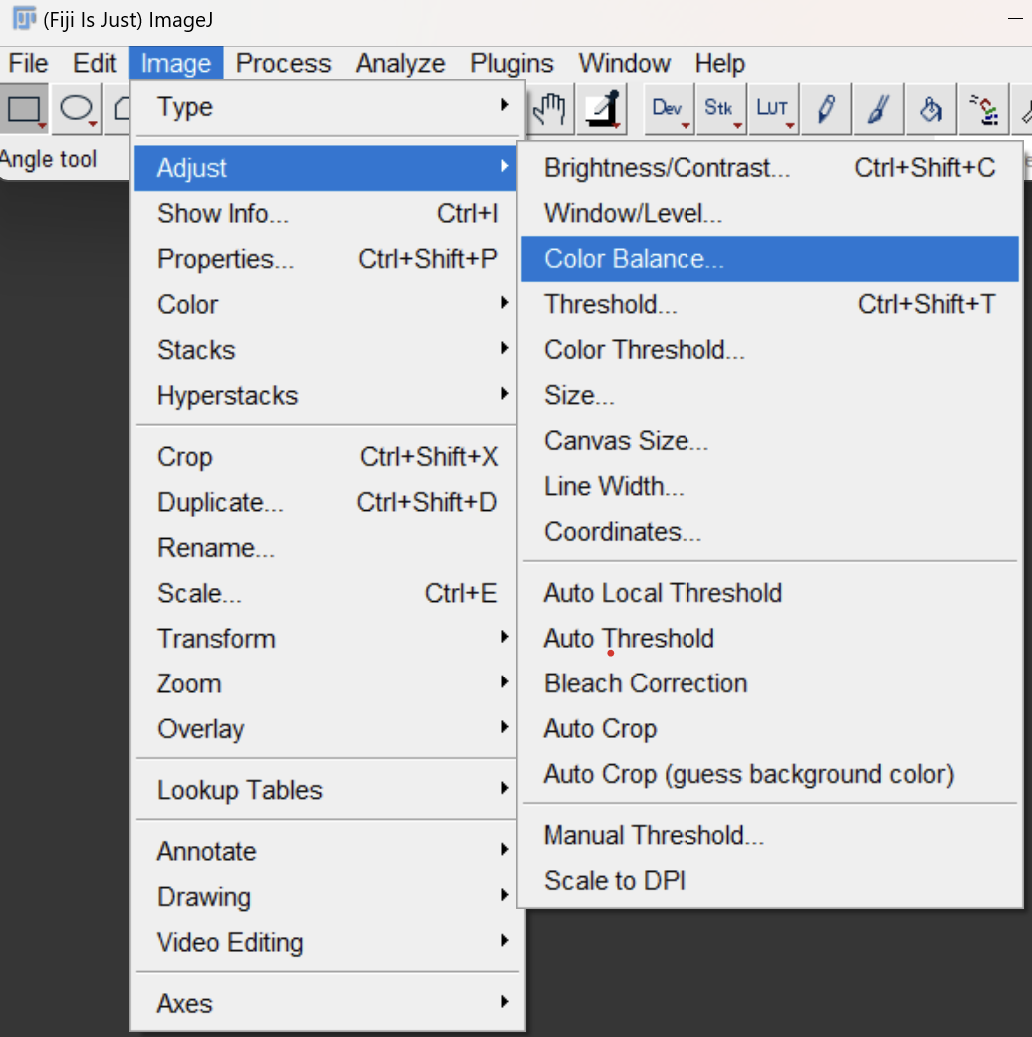 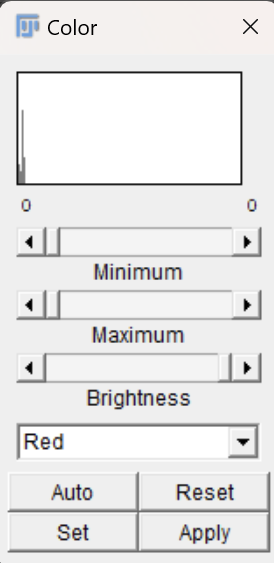 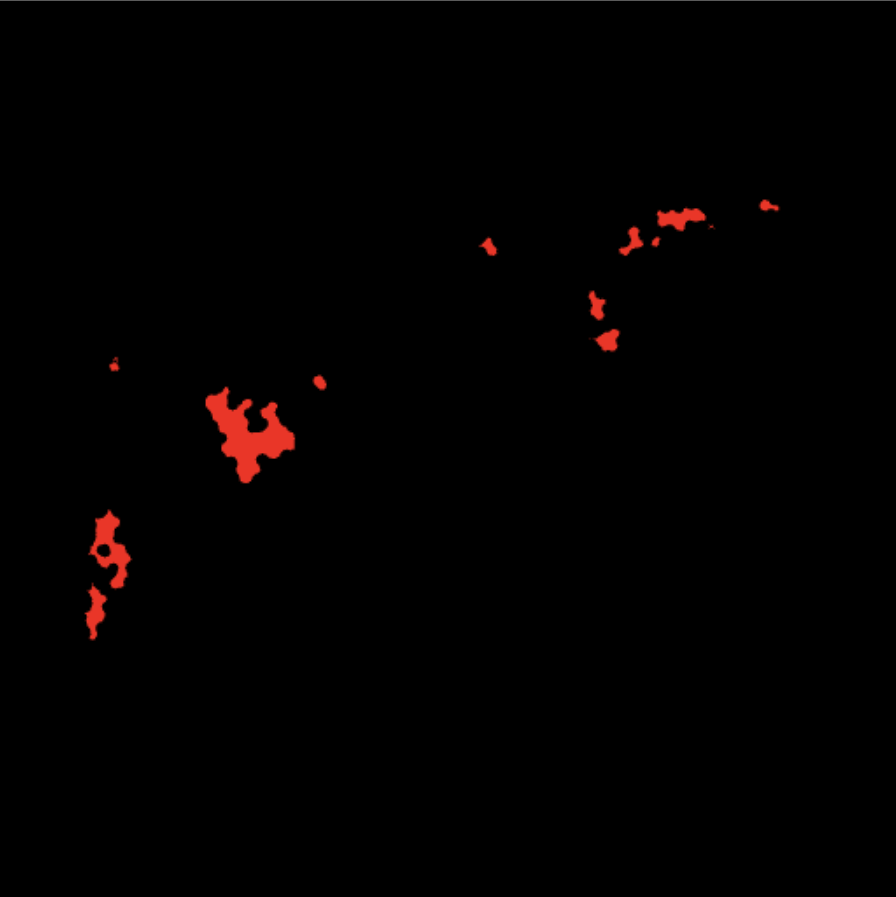 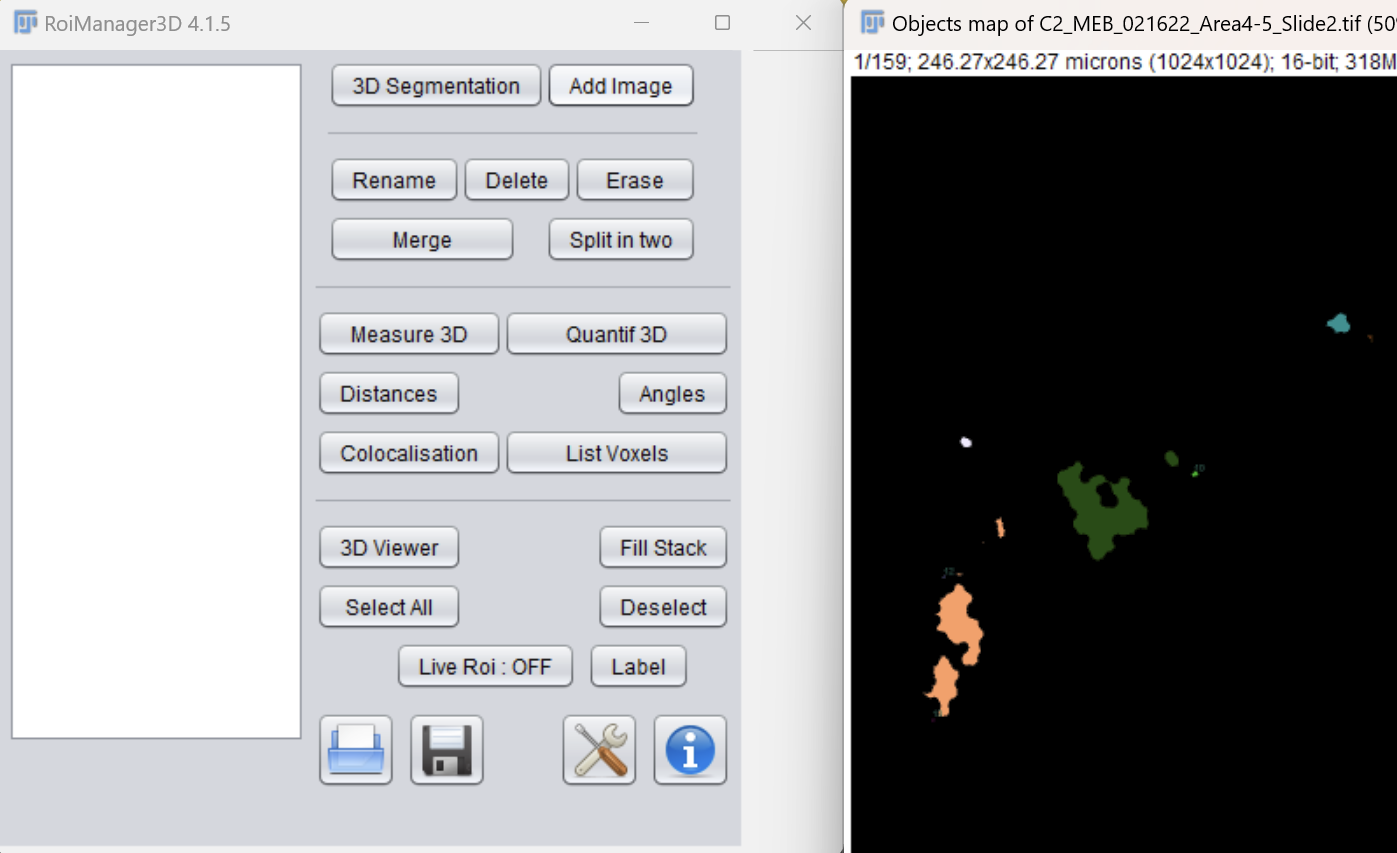 ROI Manager
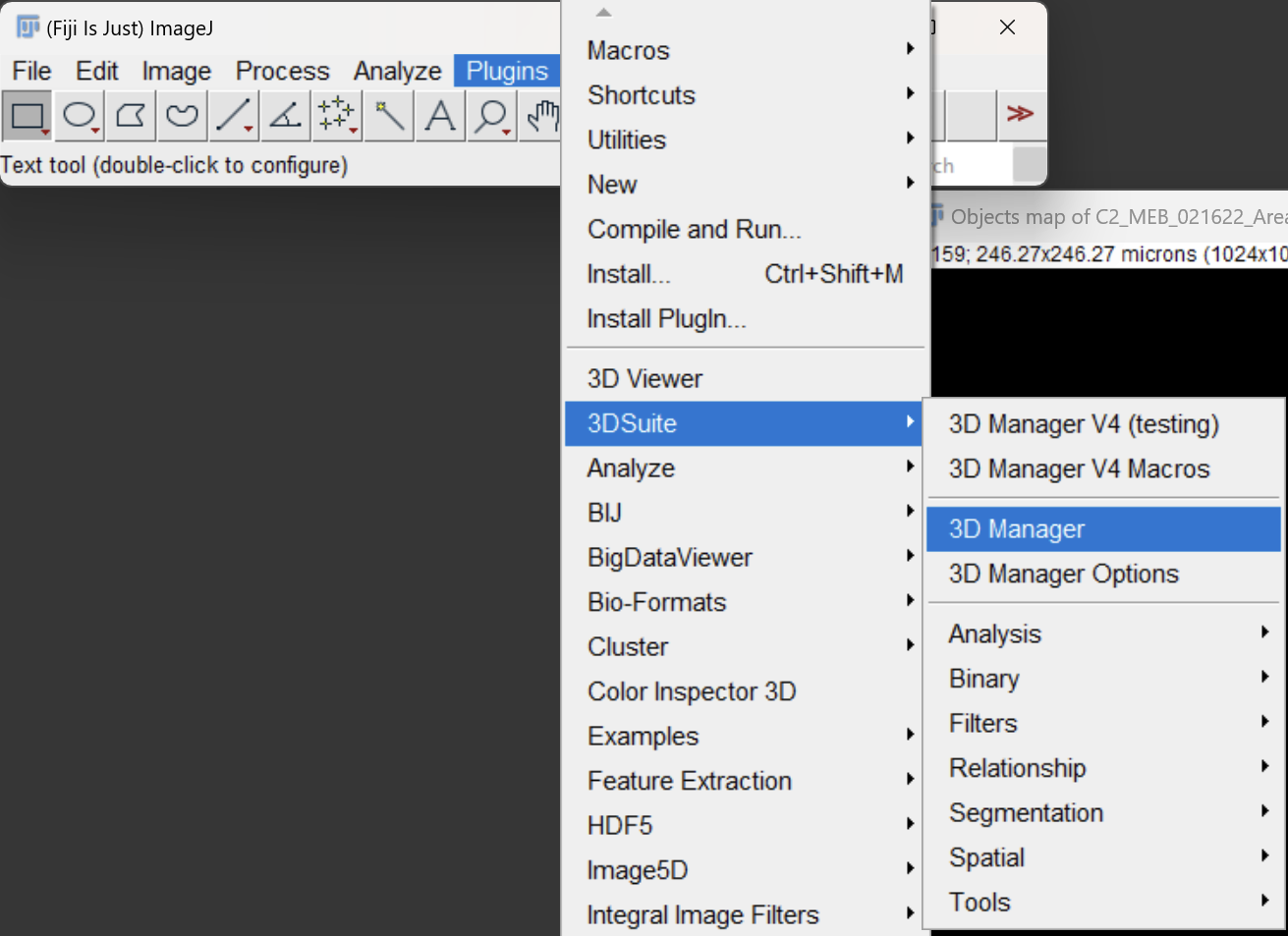 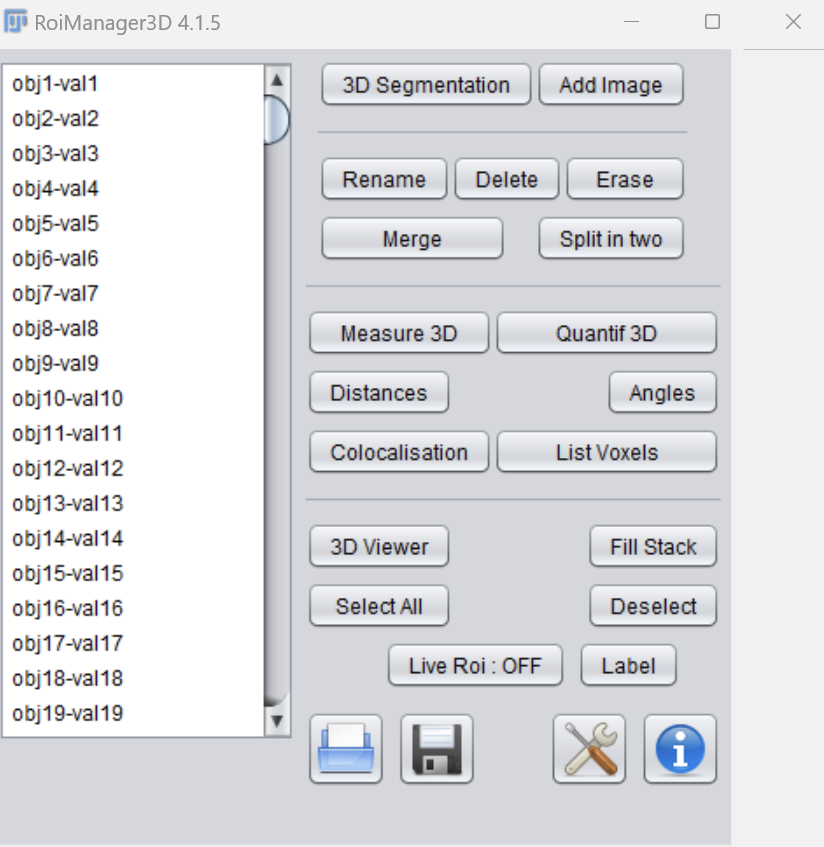 Result
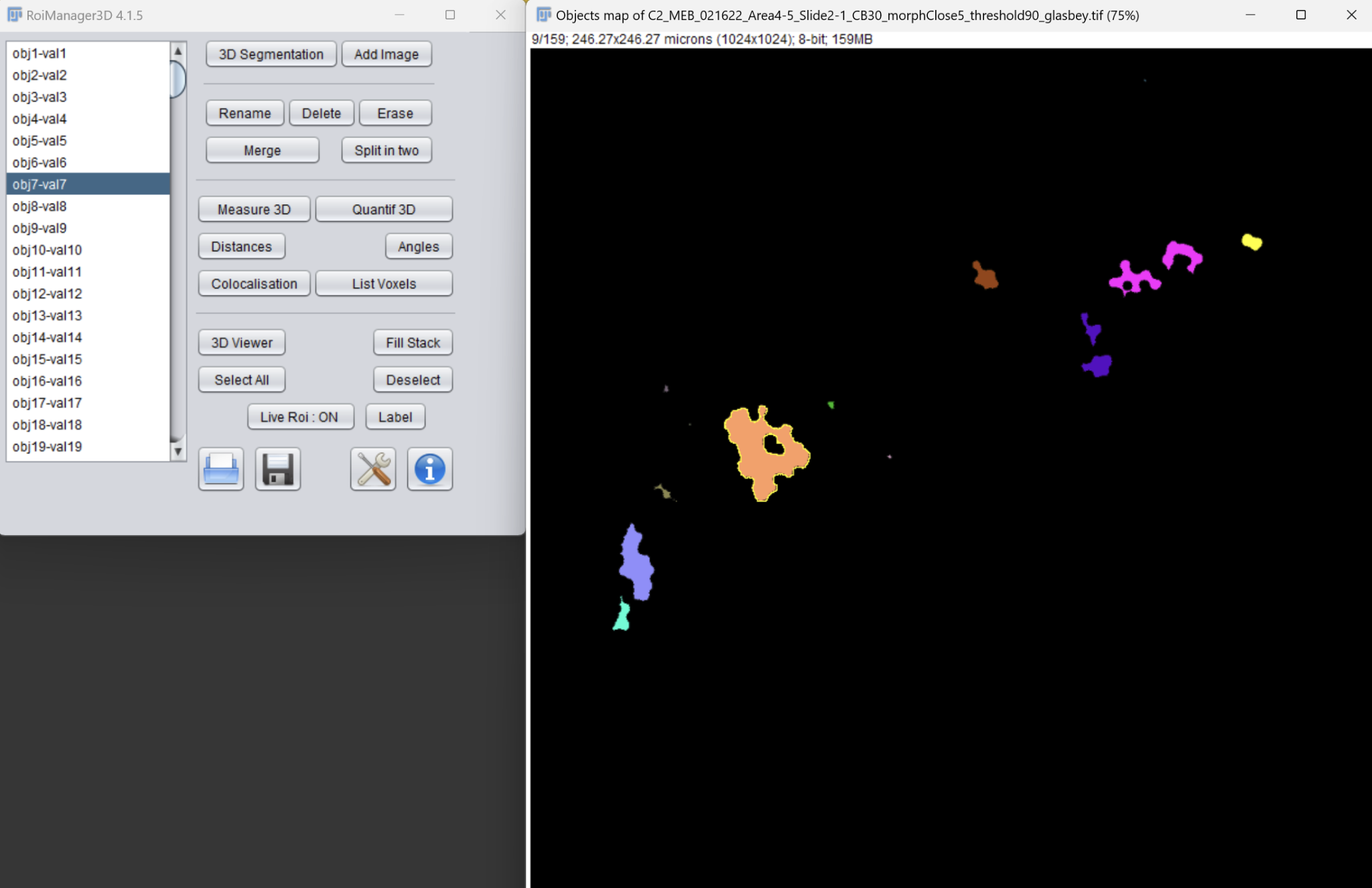